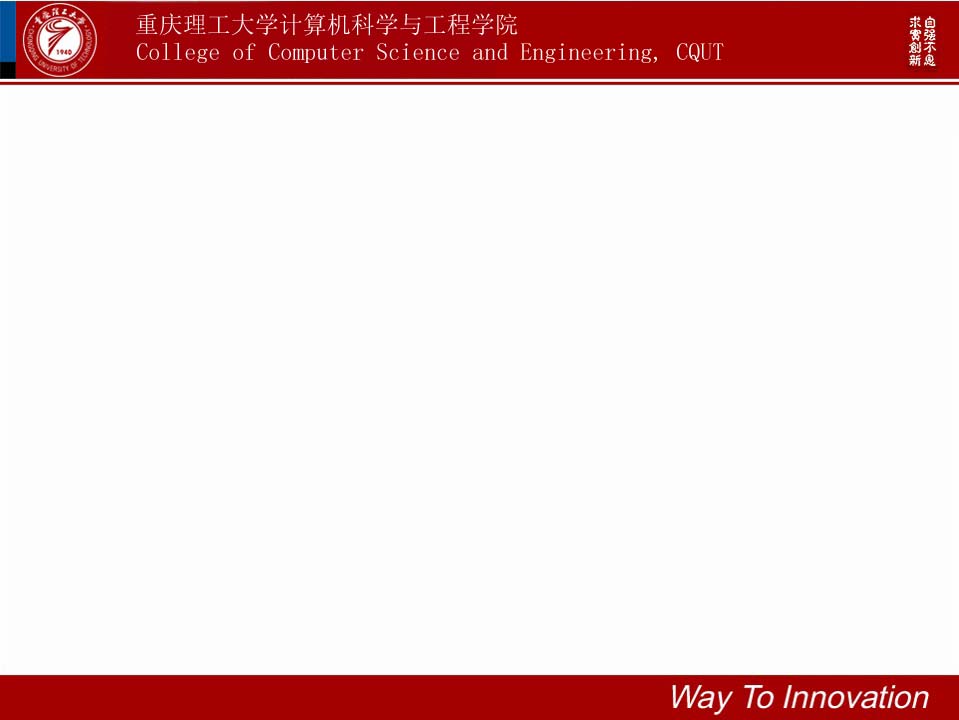 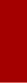 ContourNet：向精确的任意形状场景文本检测迈进了一步
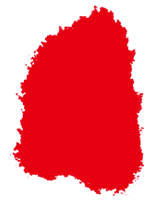 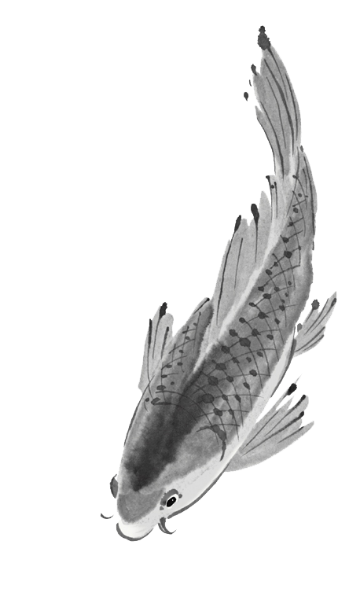 hawrk
讲  述  人：王强
讲述时间：2020 年 11月 8日
目录
Content
介绍
1
相关工作
2
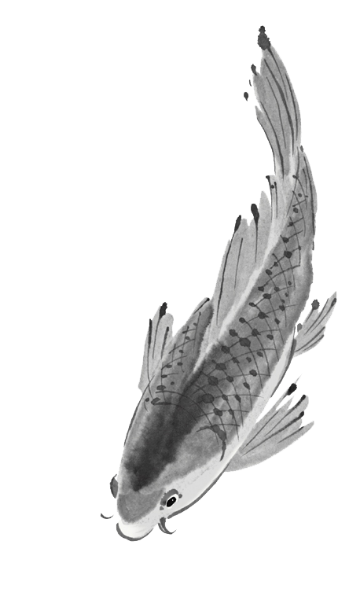 方法
3
实验
4
总结
5
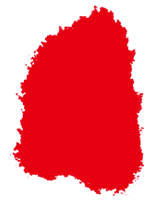 hawrk
介绍
1
场景文本检测是在复杂背景中检测文本区域，并用边界框对其进行标记的任务。准确的检测结果有利于广泛的实际应用，是端到端文本识别的基本步骤。
介绍
1
得益于深度学习的发展，场景文本检测任务的研究重点已经从水平文本转向了多方向文本，以及更具挑战性的任意形状文本（如曲线文本）。
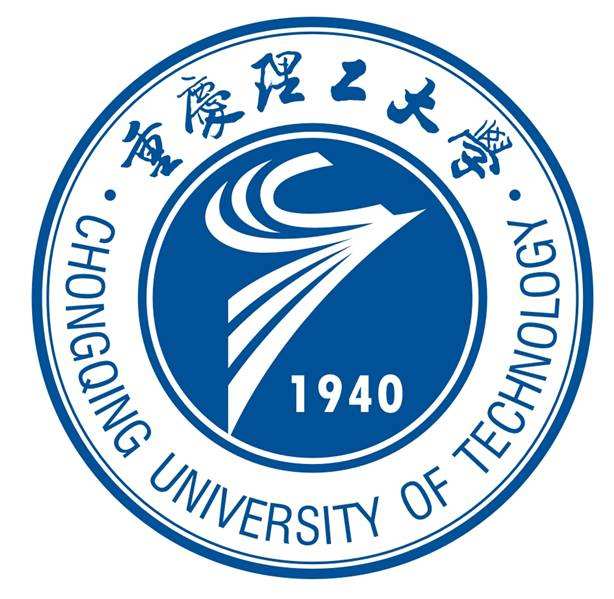 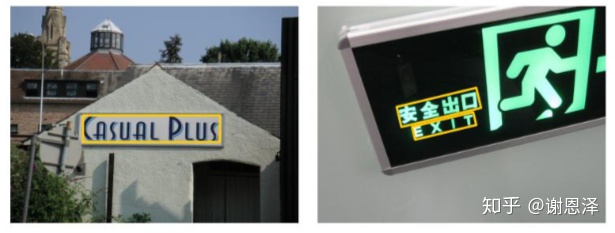 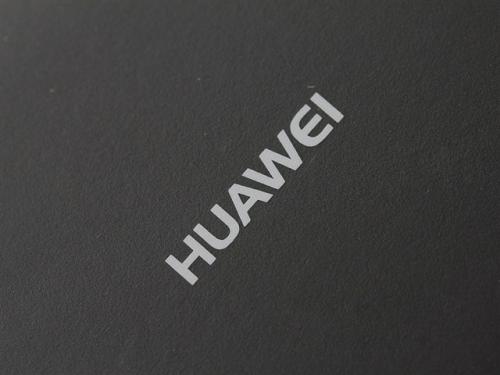 然而，由于场景文本的特殊性，如颜色、纹理、尺度等差异较大，在任意形状的场景文本检测中仍有两个问题需要解决。
介绍
1
1、很多文本检测算法存在过多的假阳(False Positive)
2、场景文本检测存在很多的差异(颜色，尺度，纹理等)，使得网络很难学习样本
介绍
1
解决办法：
1）提出了一种尺度不敏感的自适应区域候选框网络 (Adaptive Region Proposal Network，Adaptive RPN)，只关注预测值与GT边界框之间的交集(IoU)，生成文本候选框。

2）提出了一种新的局部正交纹理感知模块 (Local Orthogonal Texture-aware Module，LOTM)，在两个方向上对提议特征的局部纹理信息进行建模，并用一组轮廓点表示文本区域。

3）采用点重评分算法进一步处理LOTM中的两个热图，由这些高质量的轮廓点组成多边形来表示文本区域。
相关工作
2
主要包括三个部分：

1、第一个是Adaptive-RPN模块，用于生成高质量精度的文本候选框。

2、第二个是Local Orthogonal Texture-aware Module (LOTM)模块，用于解耦候选框中水平和竖直两个方向的轮廓检测。

3、第三个是Point Re-scoring Algorithm模块，用于耦合水平和竖直方向的轮廓响应分数。
相关工作
2
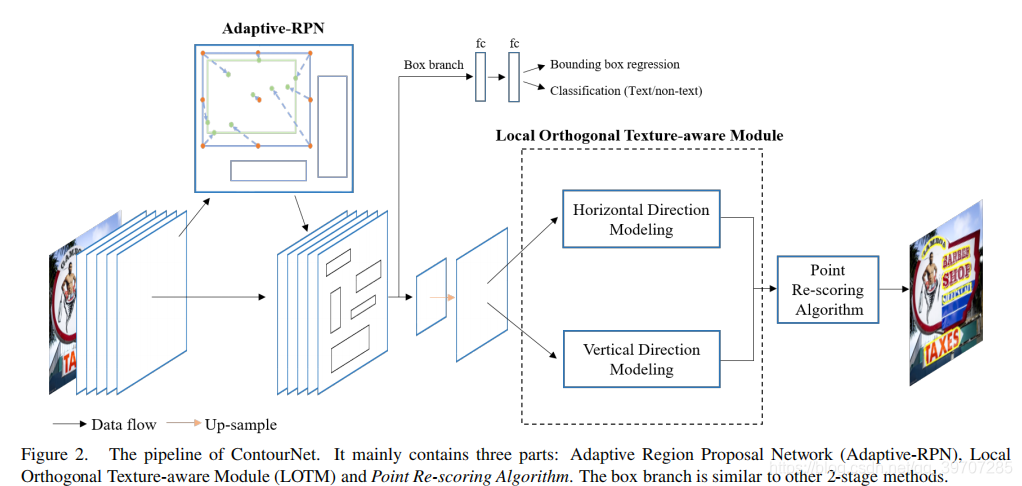 方法
3
3.1 Adaptive-RPN
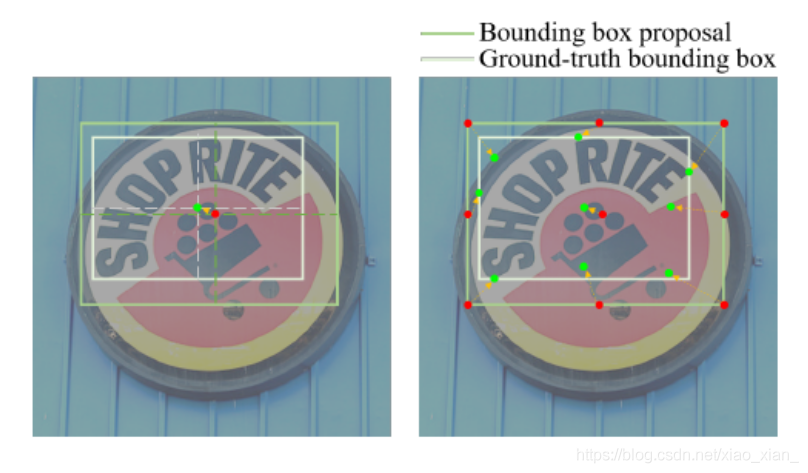 方法
3
3.1 Adaptive-RPN
主干网络首先输出卷积特征到Adaptive-RPN，然后使用类似Faster RCNN的方法，计算候选区域分类和回归损失。在经典的RPN中，直接回归检测框中心点和长宽四个偏移量，而Adaptive-RPN则回归预定义好的9个点的坐标偏移量，（四角点，四条边中心点，候选框中心点），如图所示。回归后取外围8点的最小包围框，而中心点则用于矫正（e.g. 包围框左边界超过中心点，直接取中心点为左界）。作者利用IoU loss的尺度不敏感特性来回归更准确的边界框。
方法
3
3.1 Adaptive-RPN
RPN在目标检测中经常见到，它预测一个4维的回归向量{△x, △y, △w, △h, }，用来提炼当前的候选框Bc={xc，yc，wc，hc}到预测的bounding box Bt={xc+wc △xc， yc+hc △yc，wce△wc，hce △hc}
方法
3
3.1 Adaptive-RPN
自适应RPN，它只关注预测和地面真实边界框之间的IoU值，这是一个尺度不变的度量，并且使用一个预先定义的点集合P={(x1,y1)}l=1n(1个中心点和n-1个边界点),来取代4-d向量
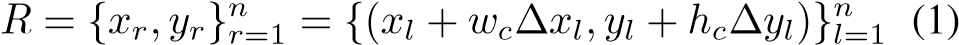 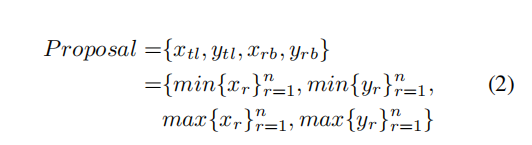 {(x1,y1)}l=1n代表到预定义点的偏移量，wc和hc ​代表目前bounding box候选框的宽和高，预测的偏移量用于对当前边界框方案中的n个预定义点进行局部优化，然后用上式中得到4个极值点对这些精化点进行约束，以表示预测的边界框。
方法
3
3.2 LOTM
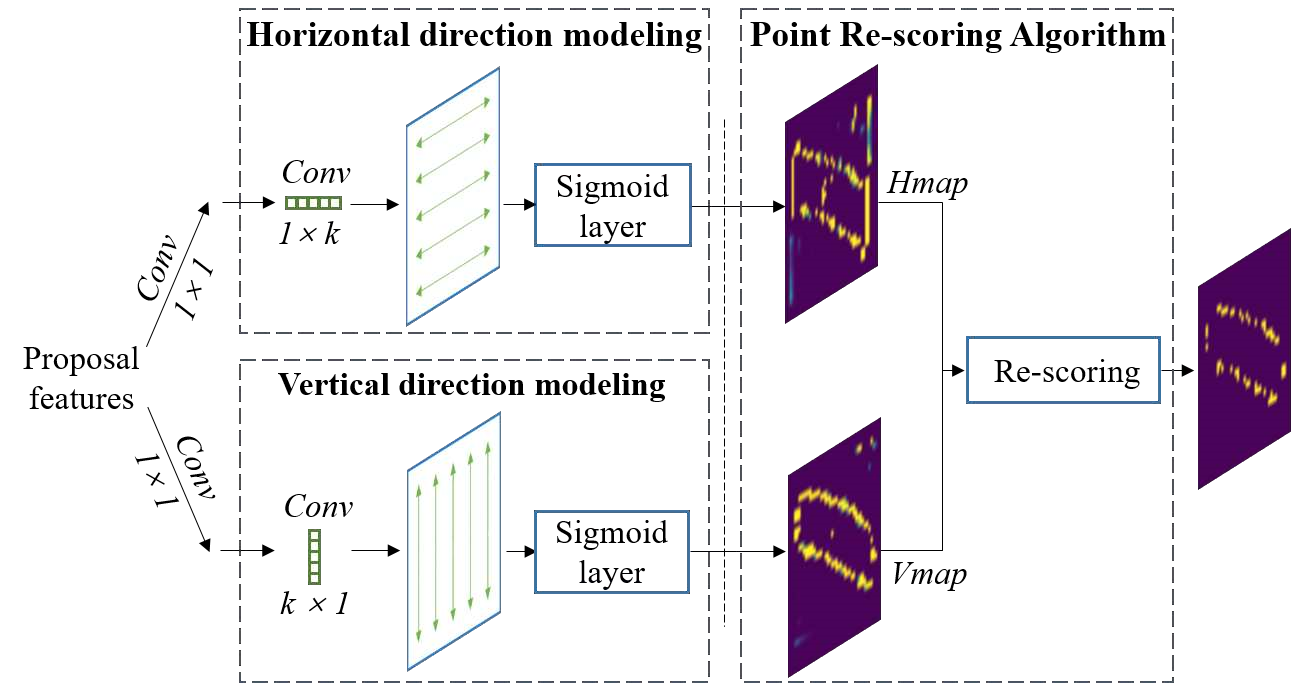 方法
3
3.2 LOTM
如图所示，首先使用1×k的卷积核去建模水平方向的纹理信息，只关注k范围区域内的纹理特征。类似，使用k×1卷积核提取垂直方向的纹理特征。
k是一个超参数，用来控制纹理特征的感受野。最后使用两个sigmoid层标准化特征，这样，文本区域可以在两个正交的方向上被检测出来，并在两个不同的热图中用轮廓点表示，而这两个热图中的任何一个都只对某个方向的纹理特征做出响应。
3
方法
3.3 Point Re-scoring Algorithm
Point Re-scoring Algorithm模块中，先对两个方向热图进行简单的NMS预处理滤波得到更高置信度的准确表征，然后综合考虑LOTM输出的水平和垂直方向上响应，即文本轮廓需同时具有两个方向的响应，滤除单方向噪声，从而抑制伪召回。
3
方法
ContourNet的loss函数定义为
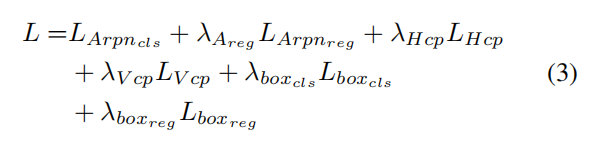 LArpncls, LArpnreg, LHcp, LVcp, Lboxcls 和 Lboxreg代表Adaptive-RPN 分类loss、Adaptive-RPN 回归loss、水平方向的contour point loss和垂直方向的 contour point loss、 bounding box分类loss和 bounding box回归loss。
LOTM的 loss函数定义为：
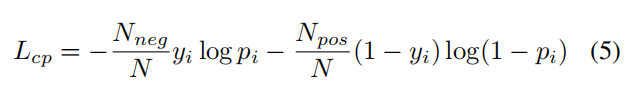 yi和pi分别代表GT和预测结果，Nneg and Npos是负样本和正样本对应的数量， 水平方向LHcp和垂直方向LVcp具有相同的形式。
4
实验
ICDAR2015它包含1500个图像（1000个训练图像和500个测试图像），在单词级别标记为4个顶点。与以前只包含水平文本的数据集不同，此基准中的文本具有任意方向。

CTW1500是曲形文本检测集，包含1000张训练集和500张测试集，文本在文本行级别使用14个边界点标注。

Total-Text与CTW1500不同的是，标注是字级别的，该数据集包含水平方向、多方向和曲形文本，共1225张训练集和300张测试集图片。
4
实验
在ICDAR2015数据集上，通过自适应RPN和误报抑制，该方法在查全率、查准率和F测度上分别达到86.1%、87.6%和86.9%，
4
实验
在CTW-1500数据集上，通过自适应RPN和误报抑制，该方法在查全率、查准率和F测度上分别达到84.1%、83.7%和83.9%，
4
实验
在Total-Text数据集上，通过自适应RPN和误报抑制，该方法在查全率、查准率和F测度上分别达到83.9%、86.9%和85.4%，
4
实验
三种数据集测试的可视化结果如下所示：
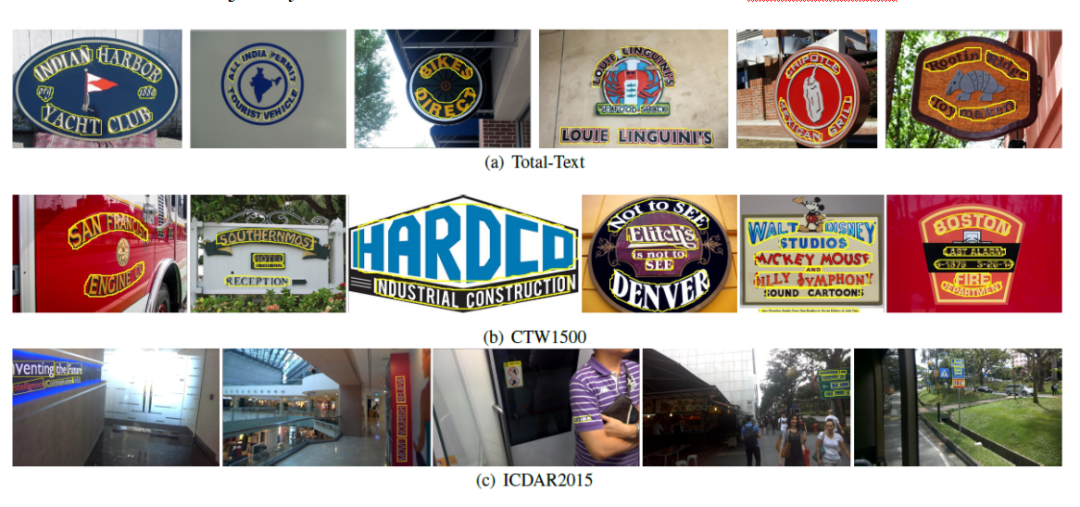 5
总结
本文提出了更精确的任意方向文本检测算法ContourNet，针对伪召回问题设计了文本水平与竖直方向的轮廓检测方法，针对尺度变换大的文本回归不准问题，使用改进的Adaptive-RPN回归与尺度不敏感的IoU Loss计算损失。论文通过实验对比也证明了该方法的高效性以及模型的优越性能。
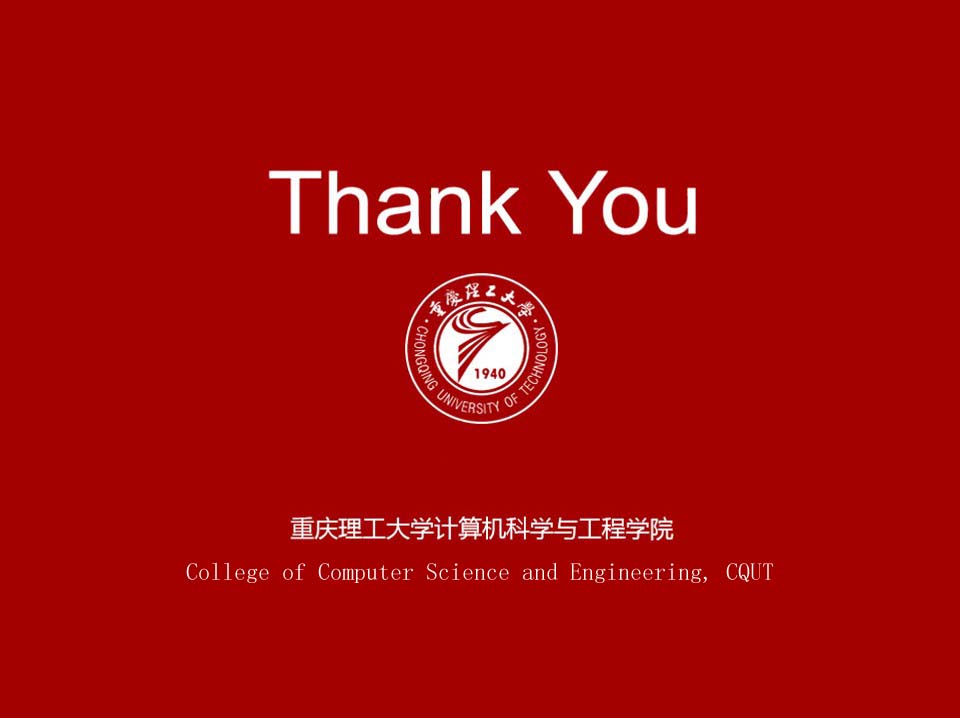